Choosing a profession is not an easy matter.
What trade can ninth formers choose?
There are 3 roads open to a ninth former
We can choose 
the tenth form.
Enter a technical college
Enter to college
It’s time to think about future Career
All professions are important &useful
Waiter
Driver
Mechanic
Emergency service officer
Farmer
Scientist
Worker (turner)
Teacher
Chef/ cook
Babysitter
Architect
Surgeon
Street cleaner
Lawyer
It is necessary for a chef cook to be accurate & creative. He should be confident & patient
*I wouldn’t mind being a teacher. This job is very important. It means meeting children & teenagers every day & regular working hours
*On the other hand it can be tiring & stressful. But I think I would like this job anyway.
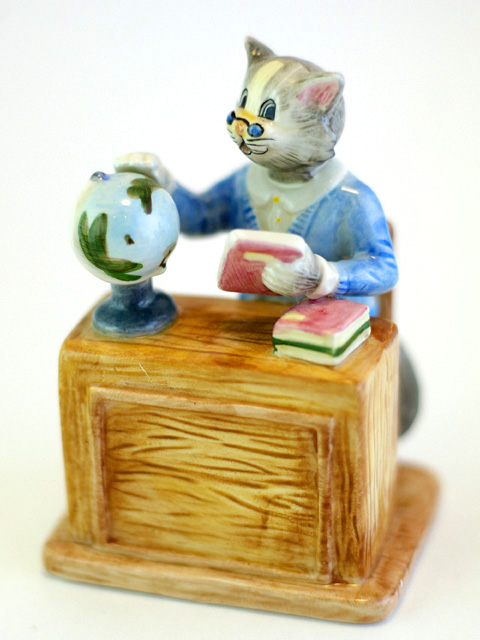 I don’t think I’ll ever be a businessman. This job is boring & sometimes can be dealing with unpleasant people. I don’t think I’ll ever cope with it
There are so many different trades that it is very different to make a right choice.
Of course our parents & teachers will help us . 
Besides, there are books & newspaper articles which tell about people of different profession. 
Sometimes workers of interesting trades come to school to meet with ninth formers
Home task
Написать сочинение по теме